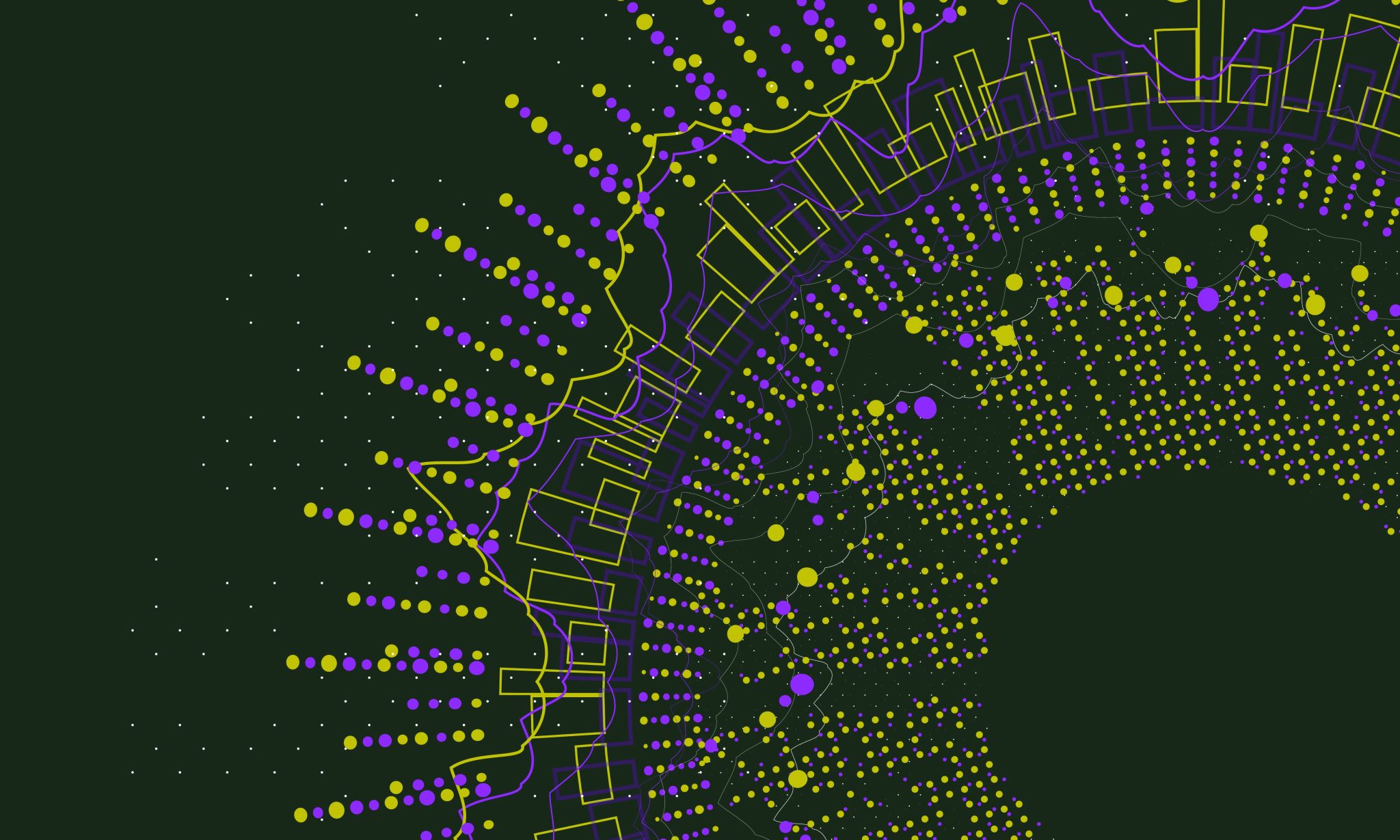 Microbit alapok
Digitális kultúra 7-8.osztály
Babarczi Éva
Felhasznált irodalom
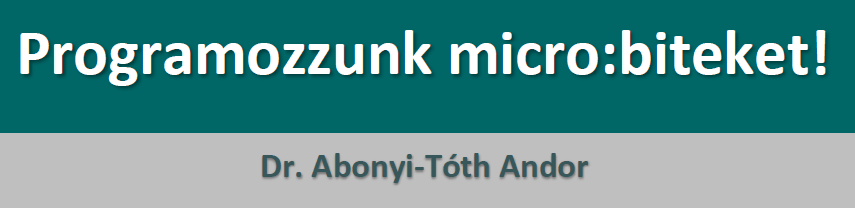 2024. 02. 25.
Babarczi Éva
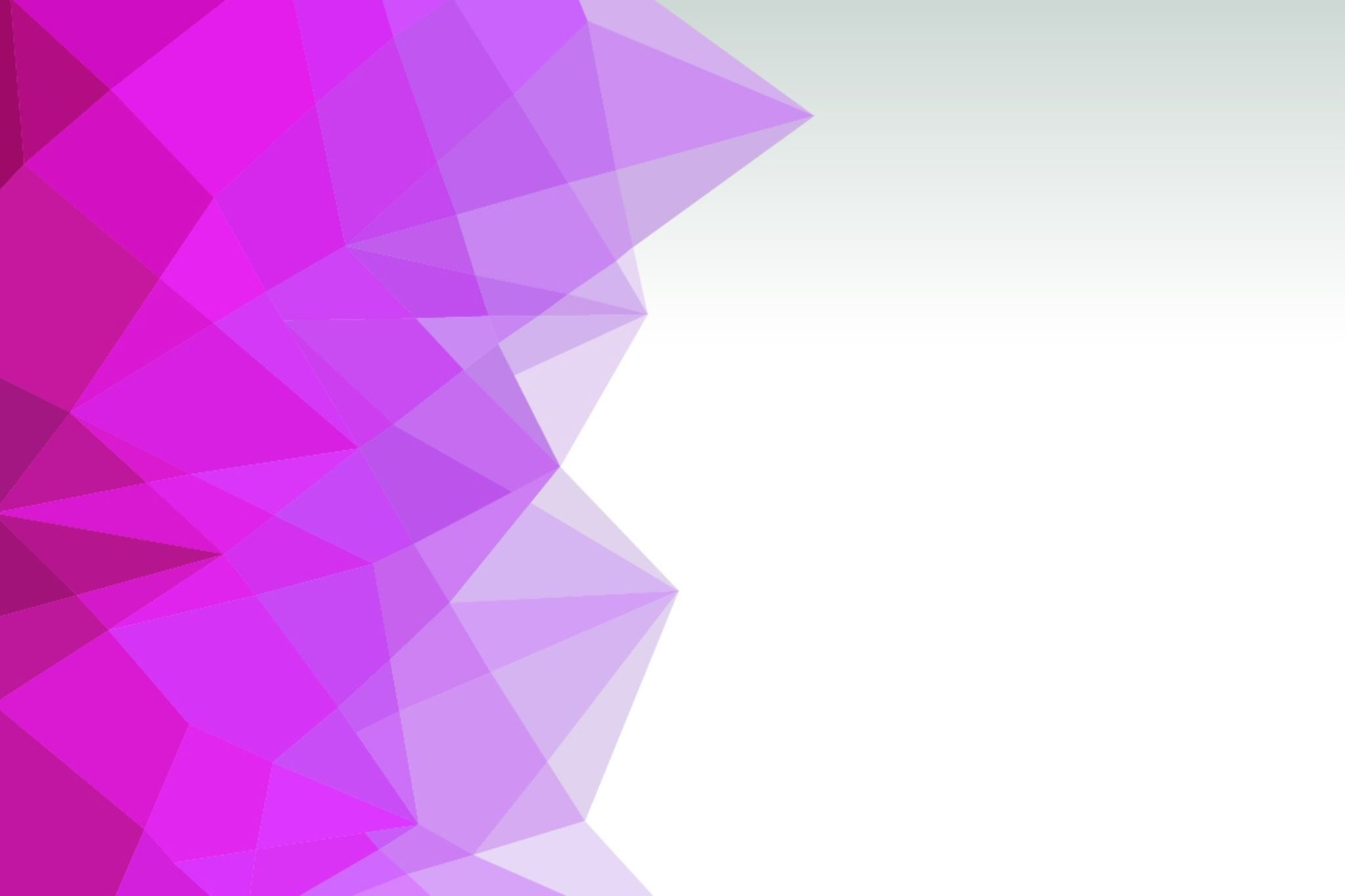 Kezdjünk bele a programozásba!
2024. 02. 25.
Babarczi Éva
1. Programunk szívdobbanás
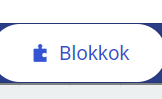 Készítsünk egy egyszerű animációt, amely azzal indul, hogy kiírjuk a „Szia!” szöveget, majd egy szív nagyobb és kisebb változatát váltogatjuk, ezzel elérve, mintha dobó szívet látnánk.
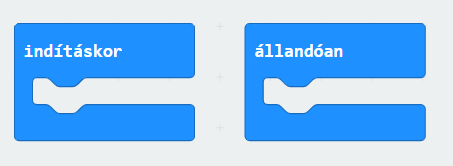 2024. 02. 25.
Babarczi Éva
Szívdobbanás
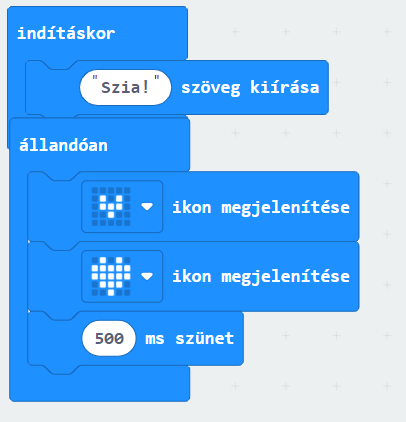 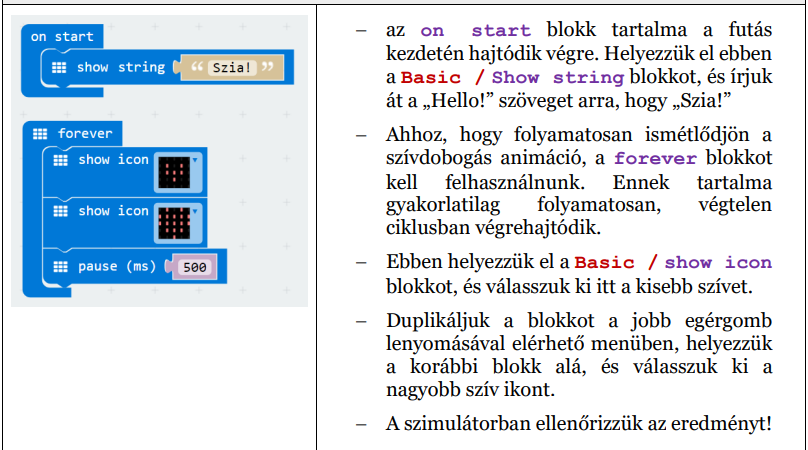 2024. 02. 25.
Babarczi Éva
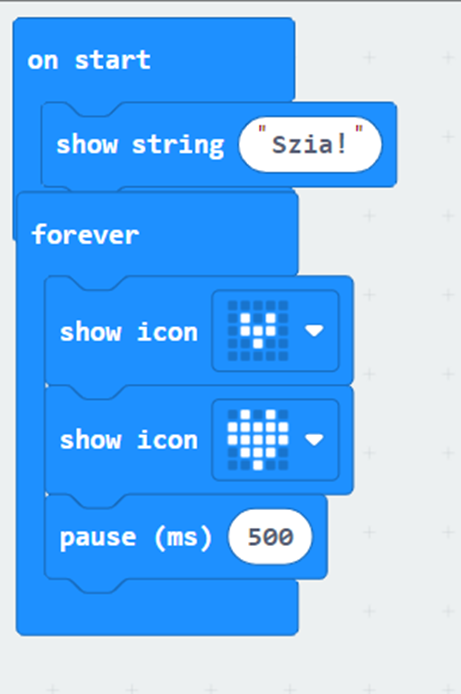 Szívdobbanás, angolul
2024. 02. 25.
Babarczi Éva
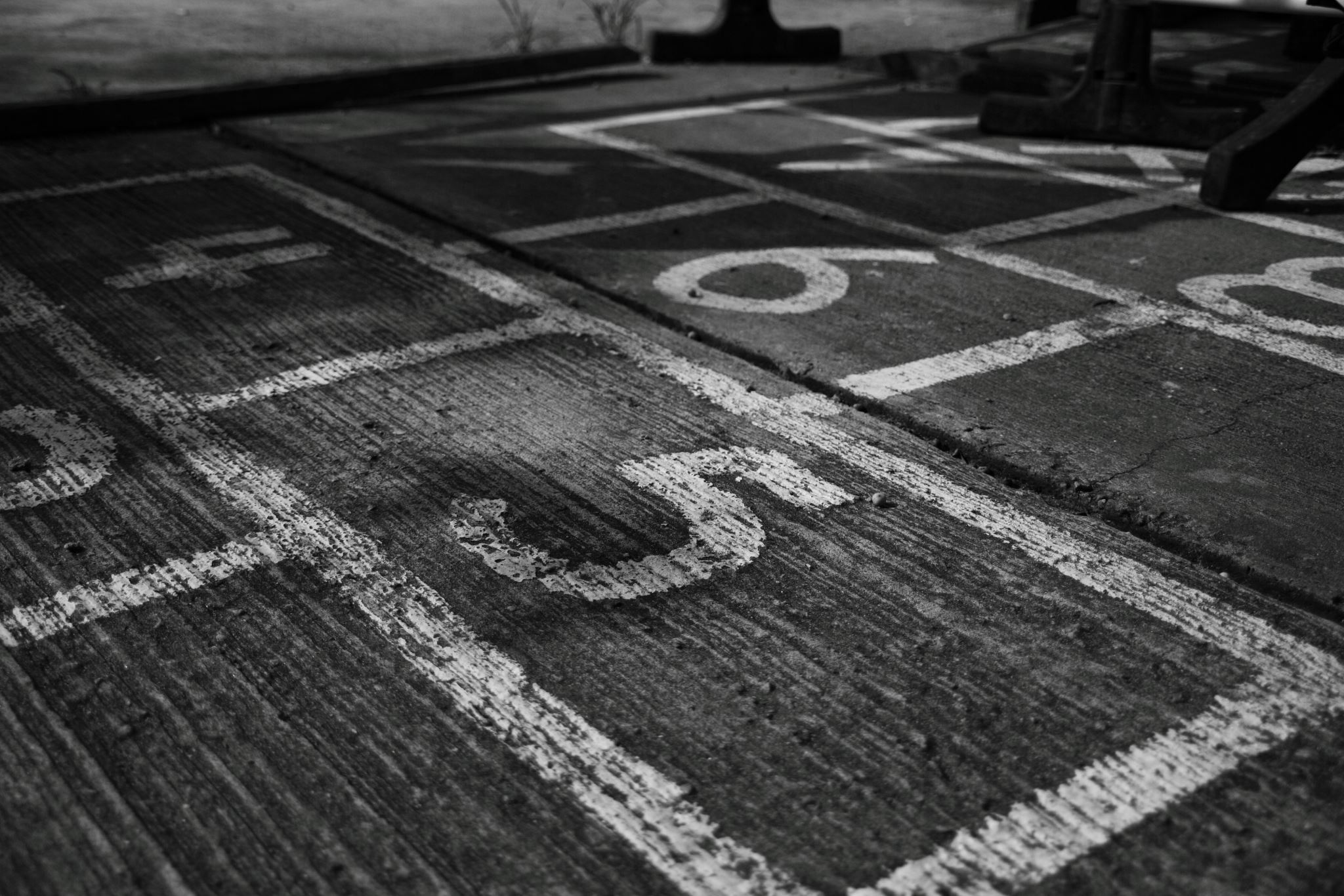 2. feladat
2024. 02. 25.
Babarczi Éva
2. Program :Szívdobbanás variációja
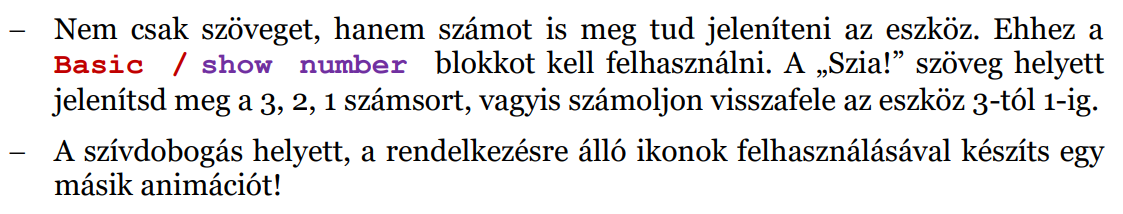 2024. 02. 25.
Babarczi Éva
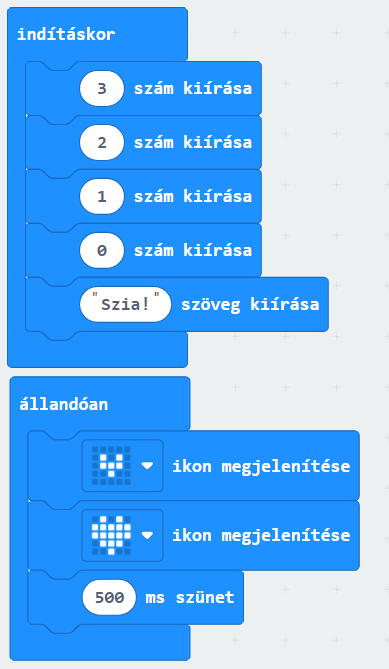 2. Program :Szívdobbanás variációja
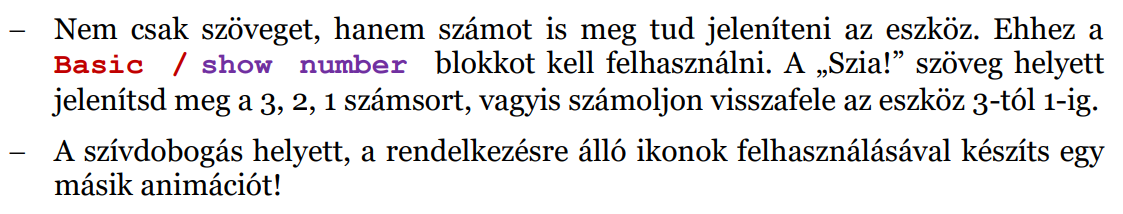 2024. 02. 25.
Babarczi Éva
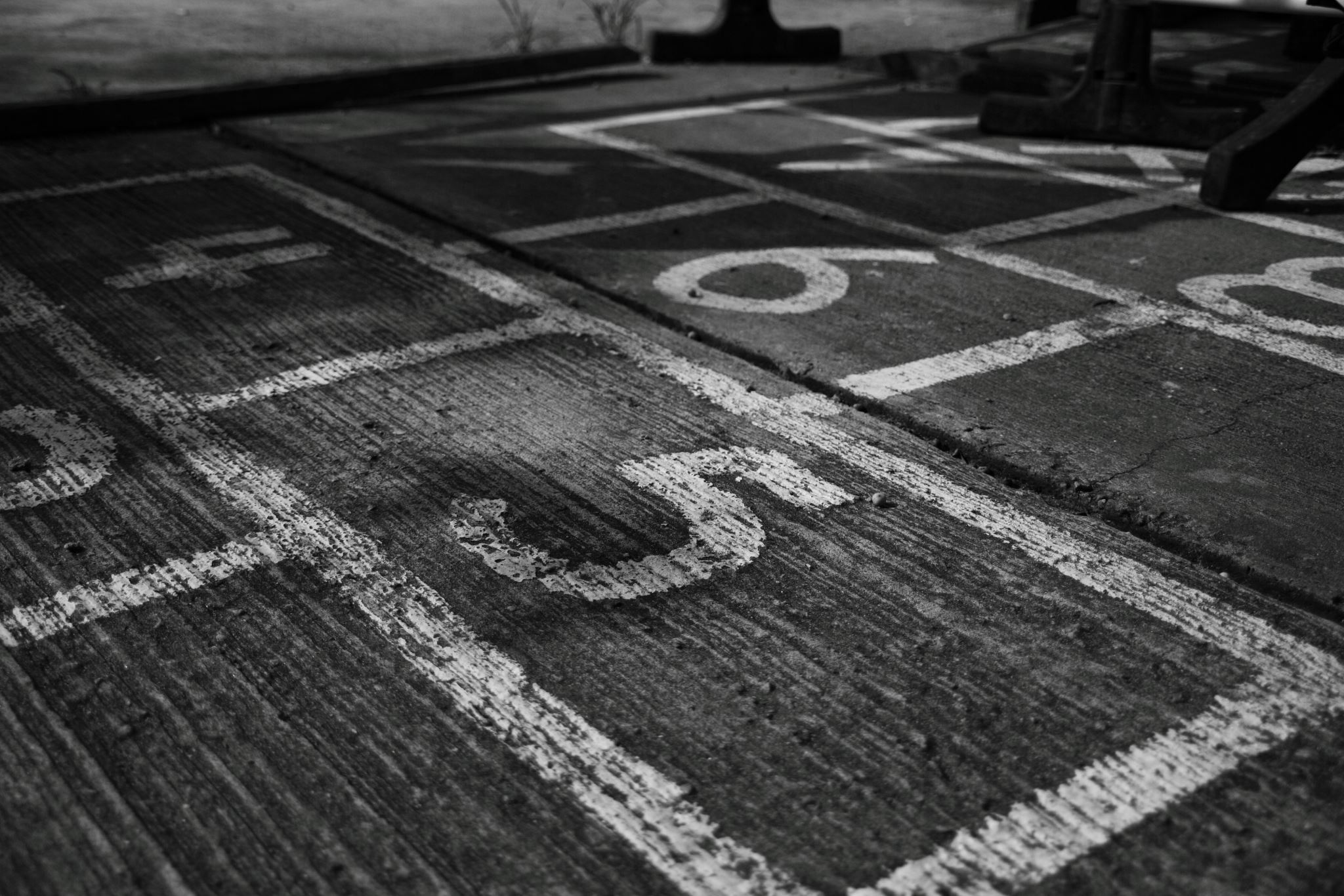 3. feladat
2024. 02. 25.
Babarczi Éva
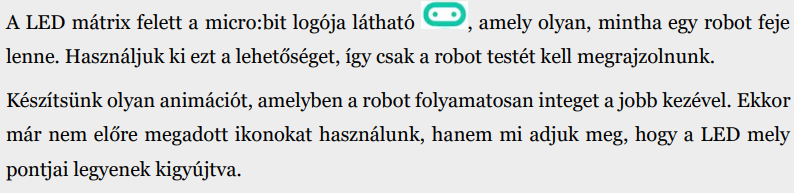 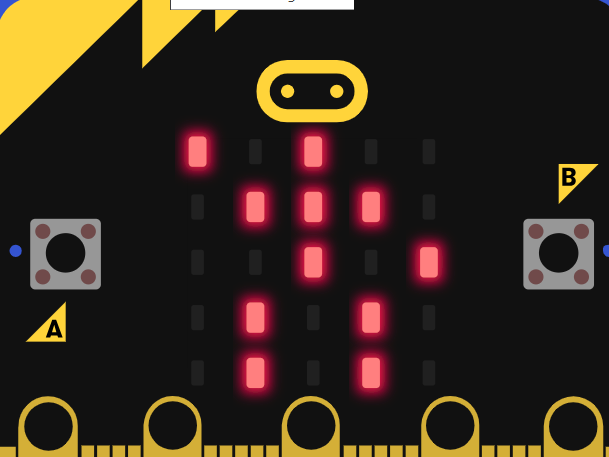 Integető robot
2024. 02. 25.
Babarczi Éva
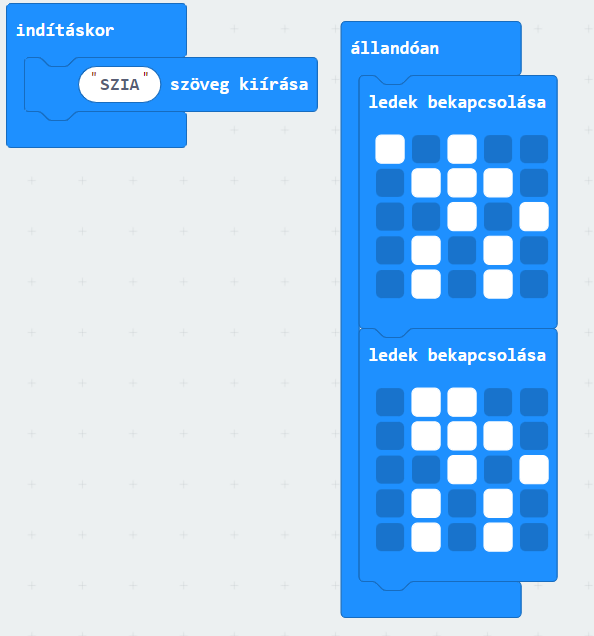 Integető robot
2024. 02. 25.
Babarczi Éva
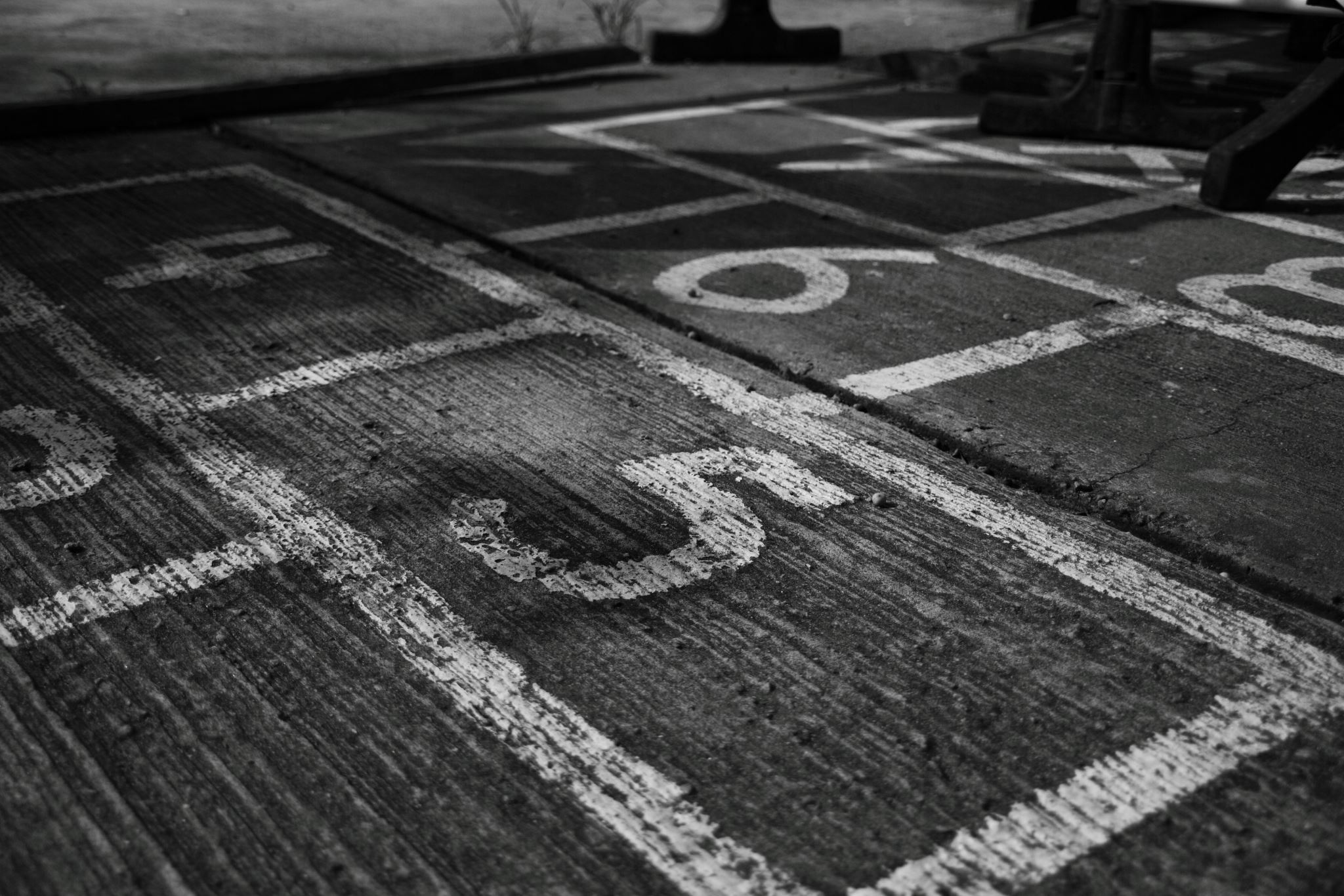 4. feladat
2024. 02. 25.
Babarczi Éva
Grafika , nyilak megjelenítése mozgásra
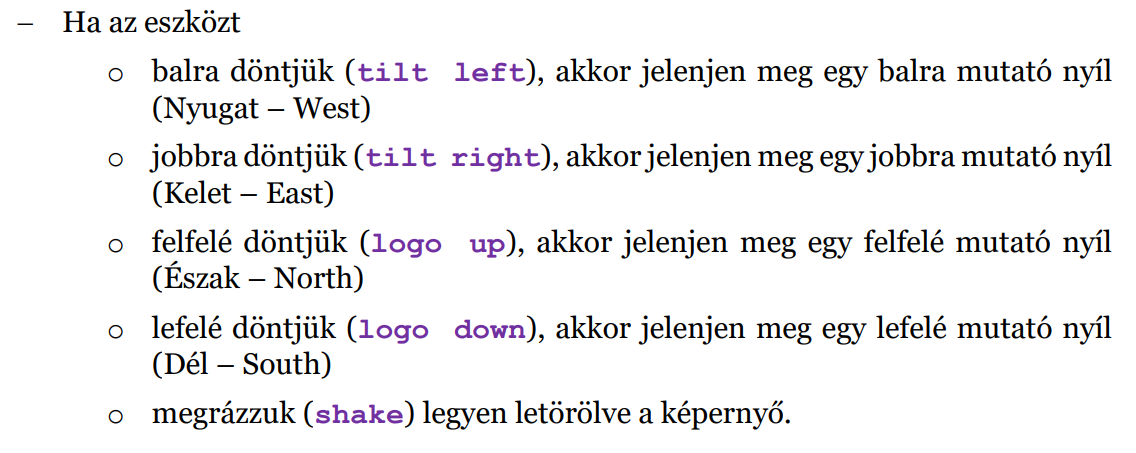 2024. 02. 25.
Babarczi Éva
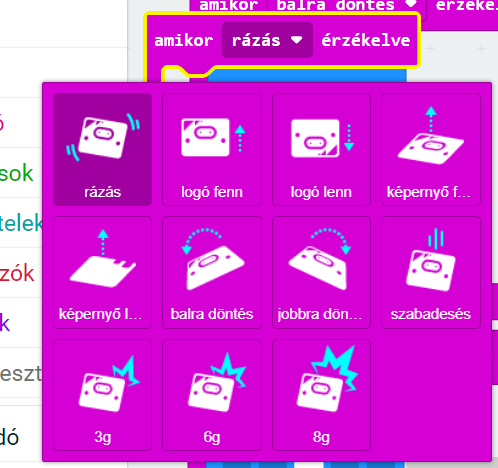 2024. 02. 25.
Babarczi Éva
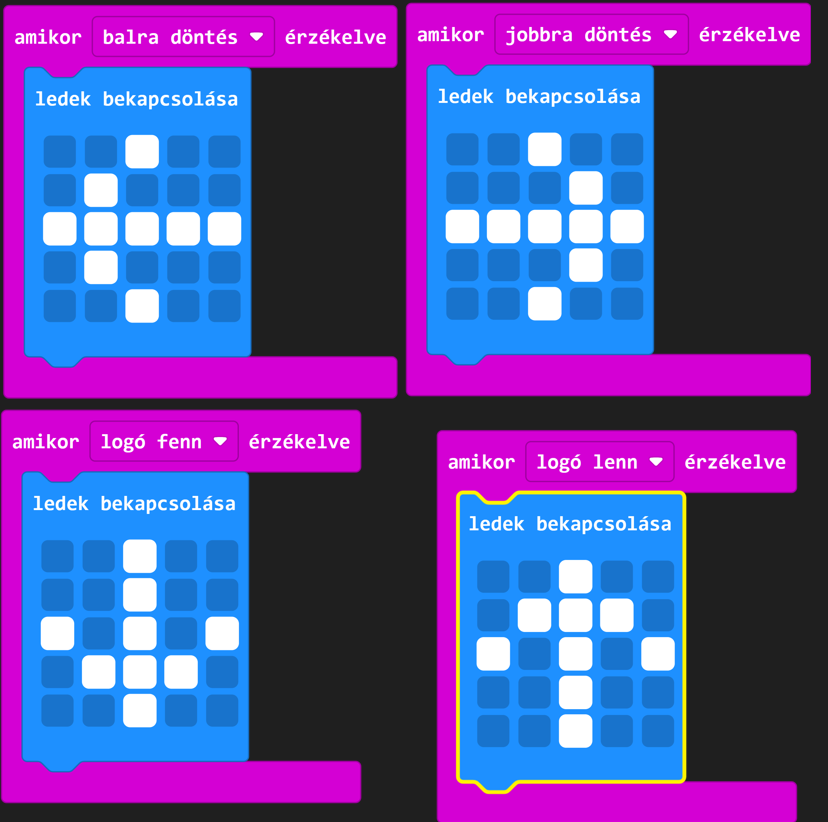 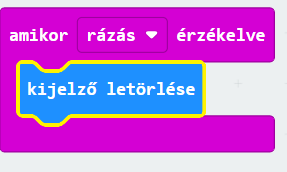 2024. 02. 25.
Babarczi Éva
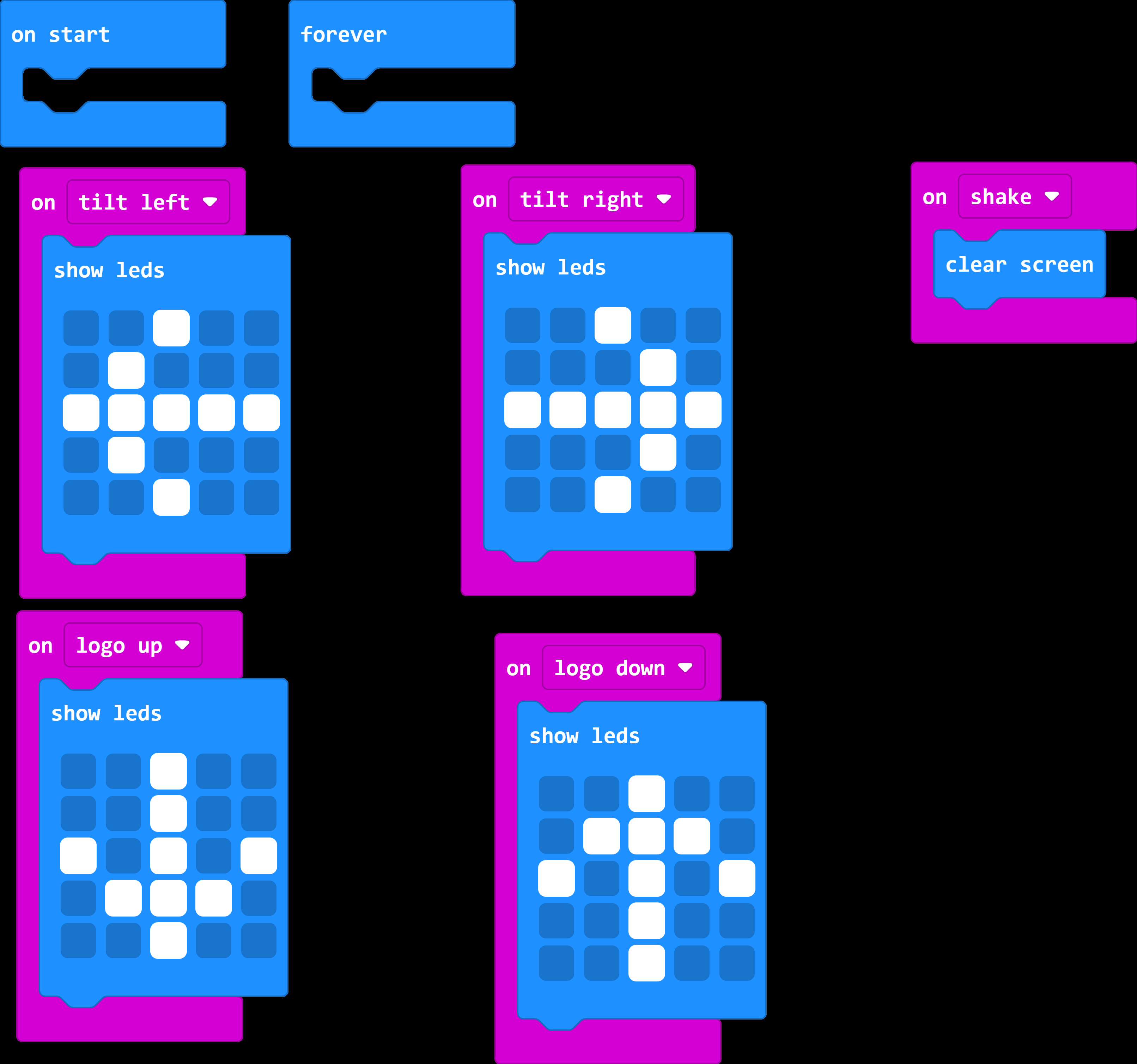 angolul
2024. 02. 25.
Babarczi Éva
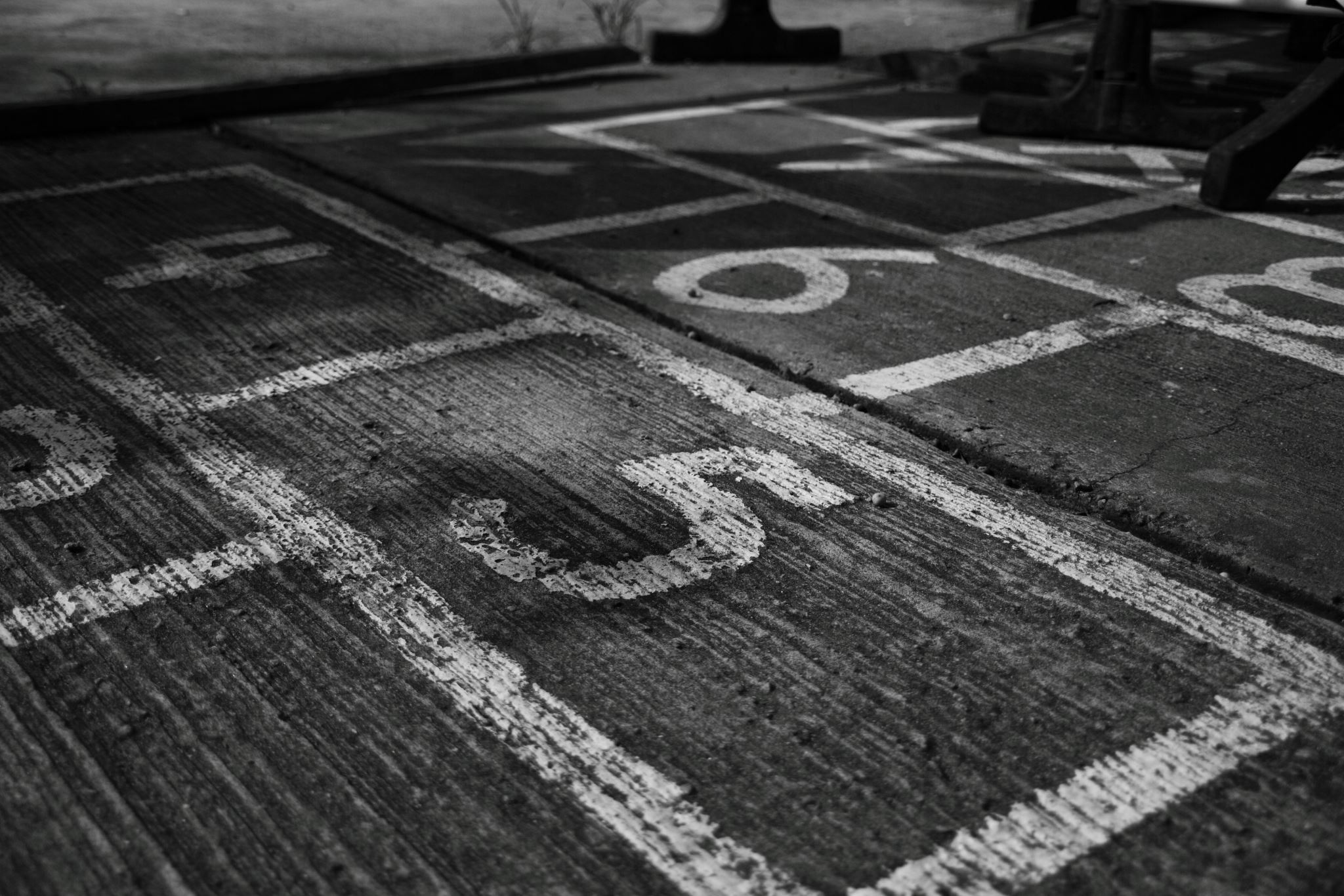 5. feladat
2024. 02. 25.
Babarczi Éva
A és B gomb programozása
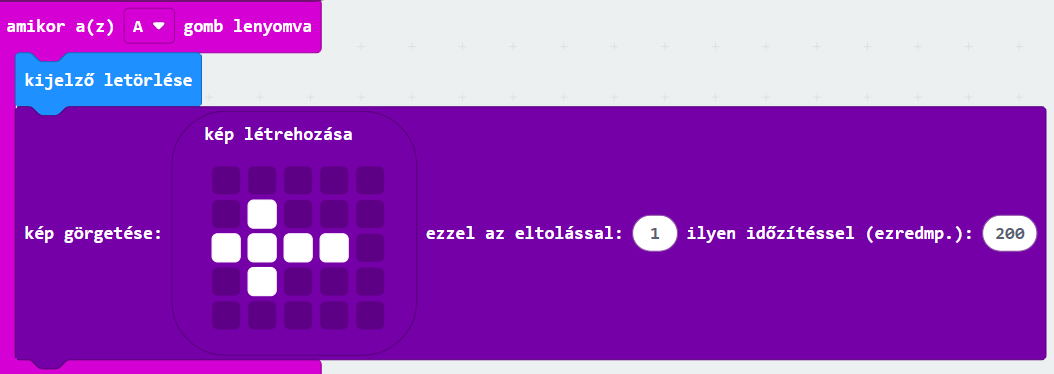 2024. 02. 25.
Babarczi Éva
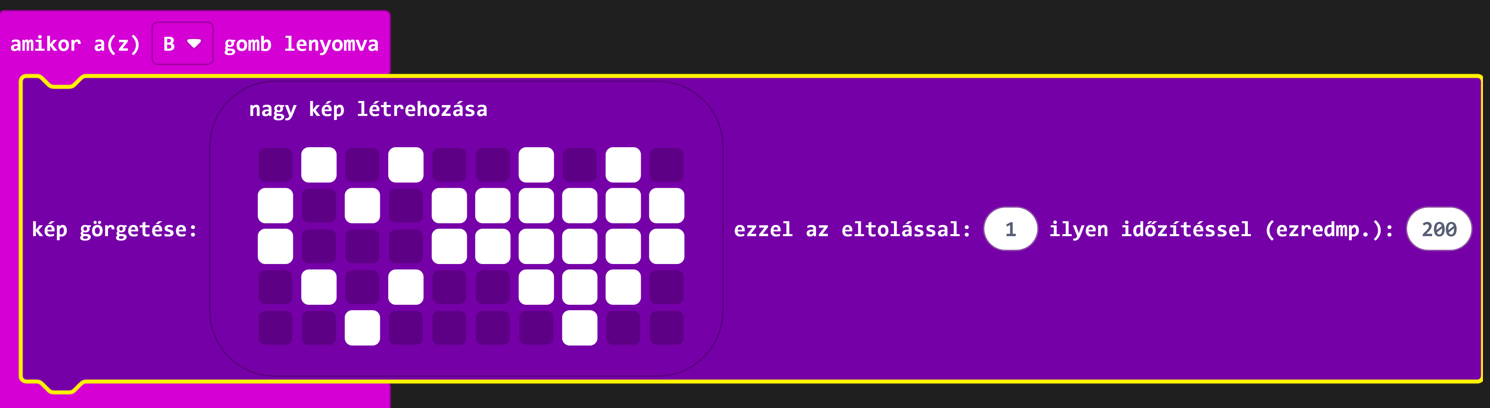 2024. 02. 25.
Babarczi Éva
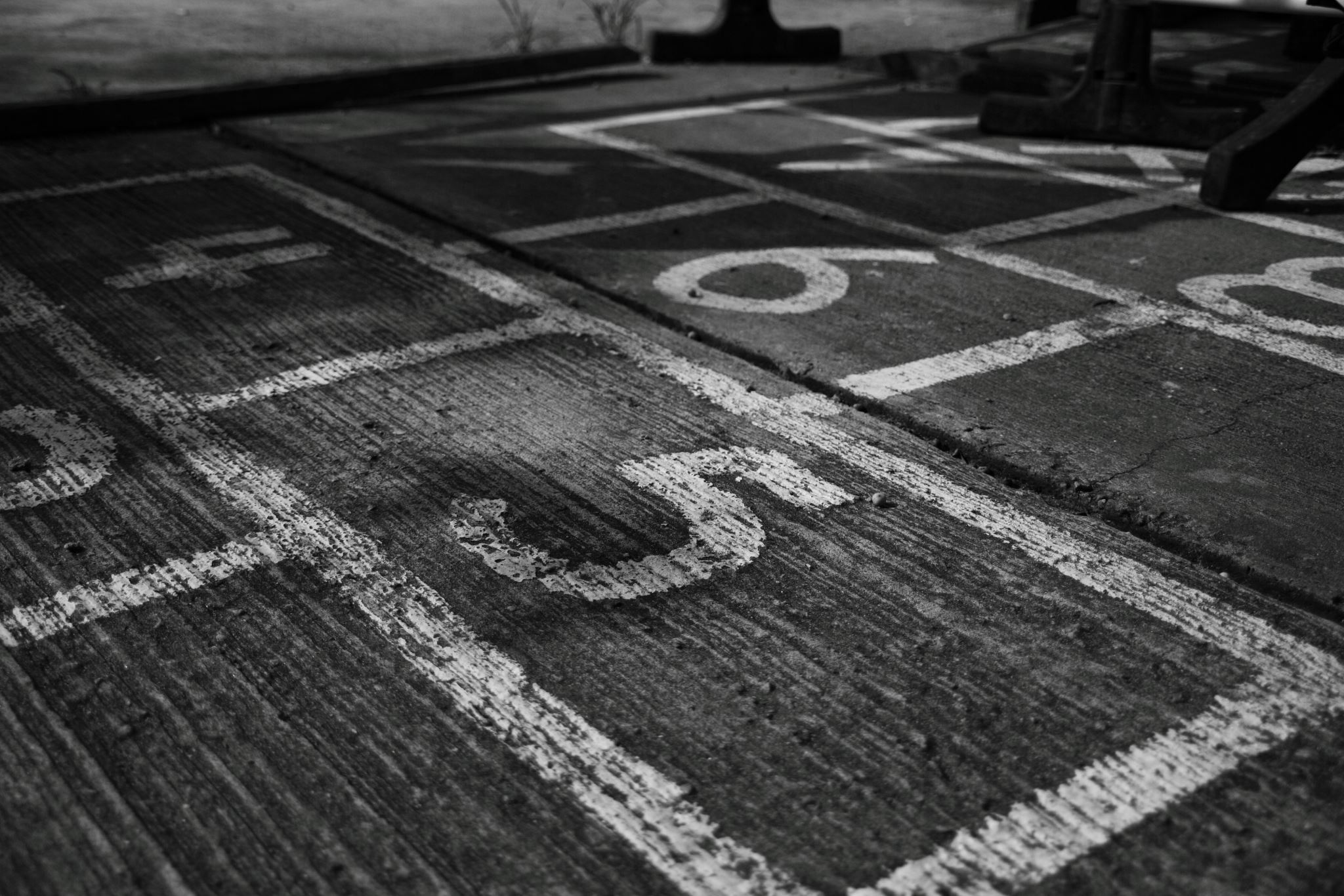 6. feladat
2024. 02. 25.
Babarczi Éva
ZENÉRE FEL!
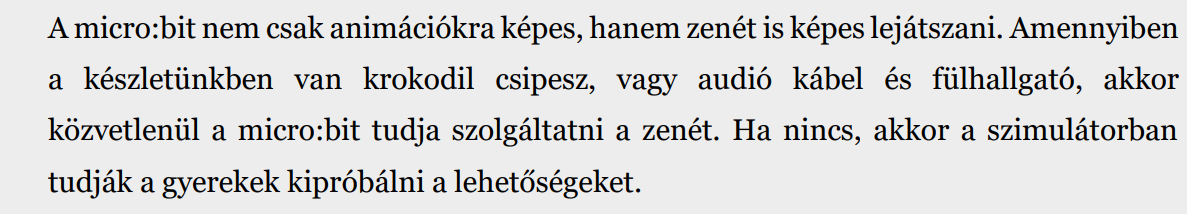 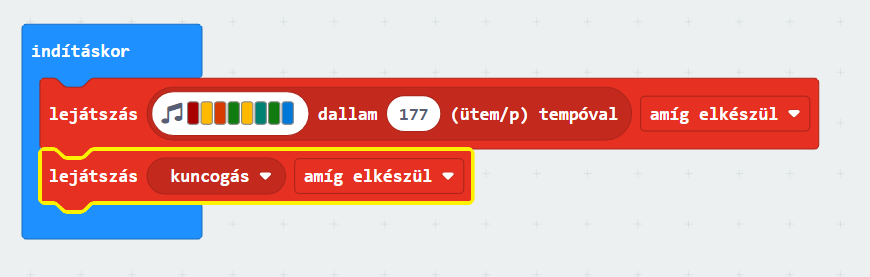 2024. 02. 25.
Babarczi Éva
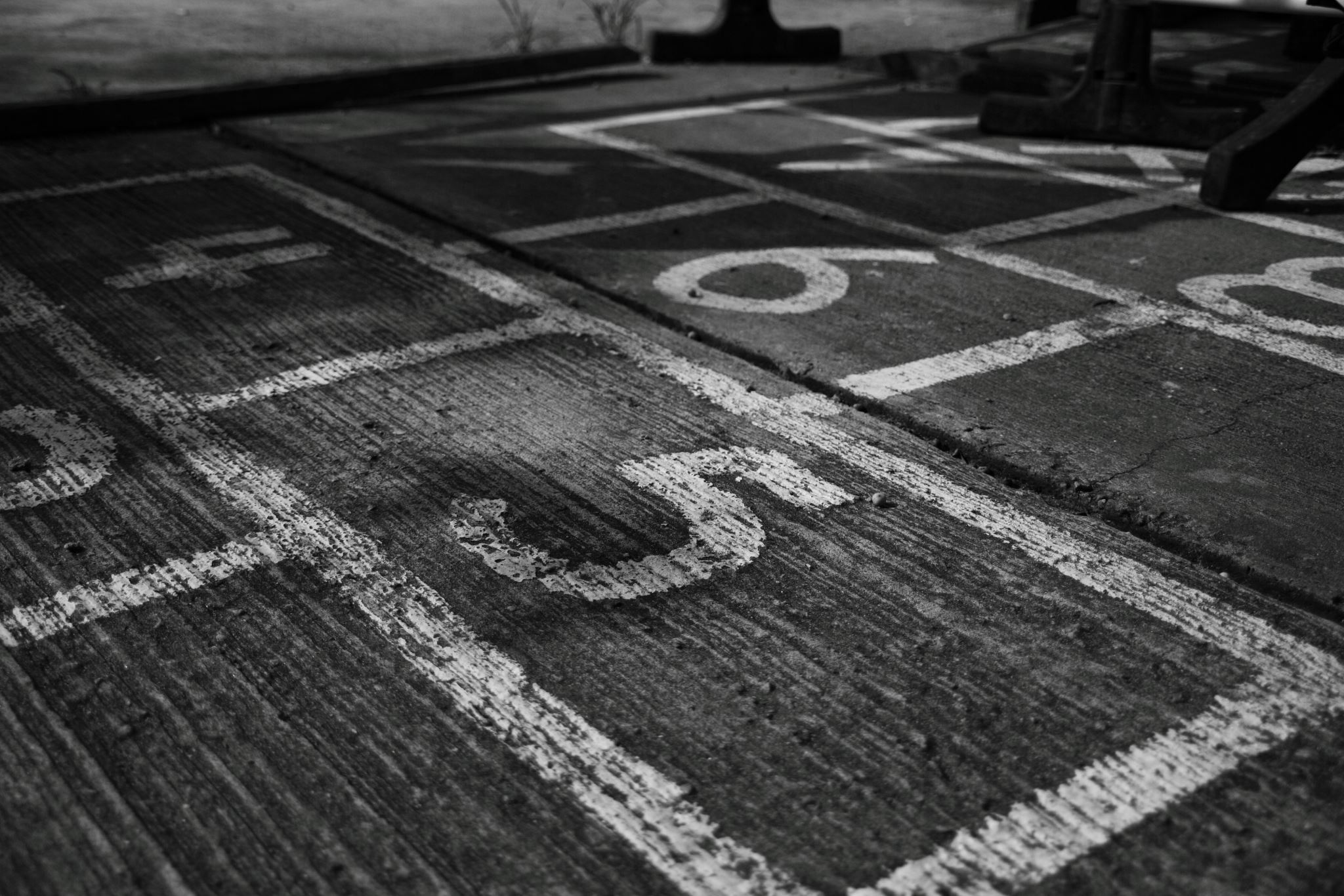 7. feladat
2024. 02. 25.
Babarczi Éva
Schubert : A pisztráng ( A csermely halkan zúgott)
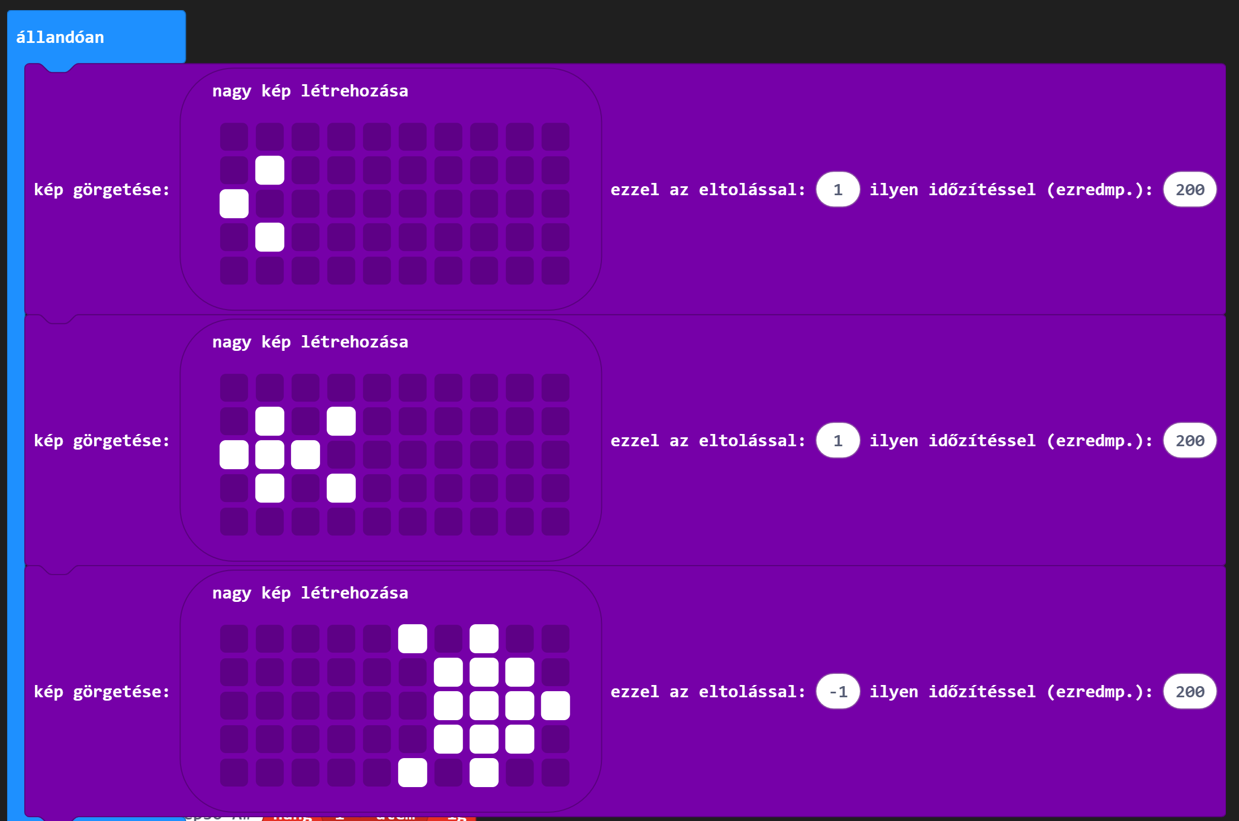 A dallam alatt halacskák úszanak folyamatosan
2024. 02. 25.
Babarczi Éva
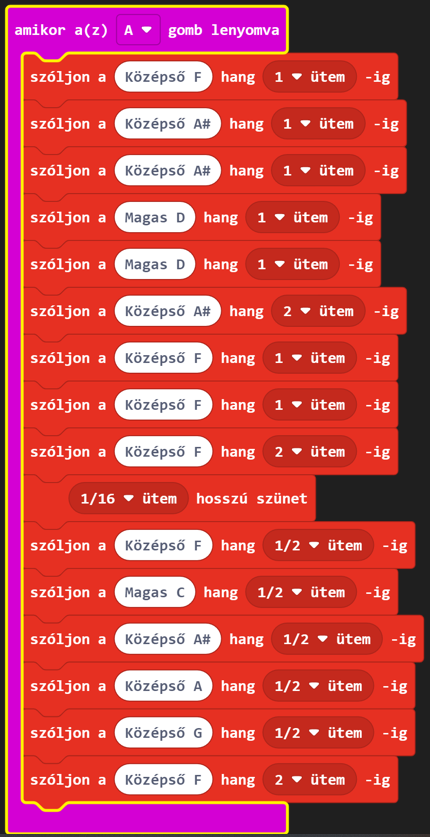 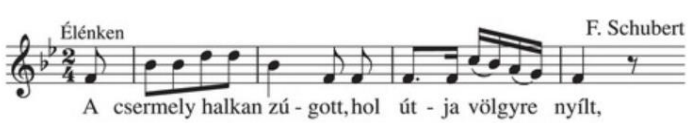 2024. 02. 25.
Babarczi Éva
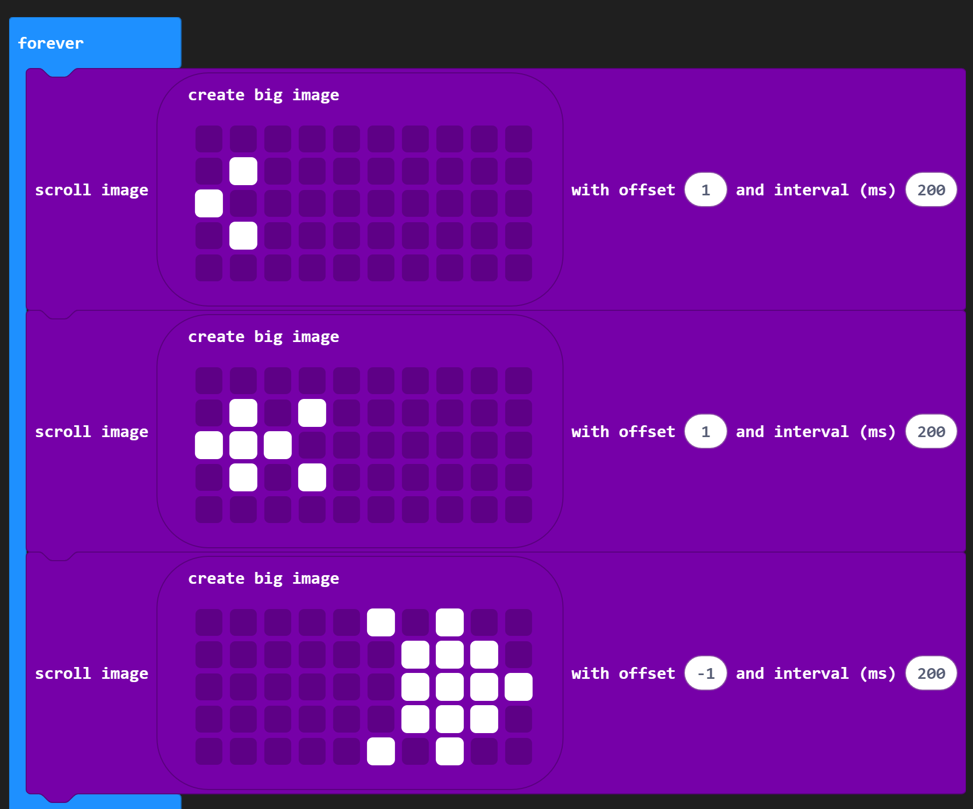 Schubert : A pisztráng
angolul
2024. 02. 25.
Babarczi Éva
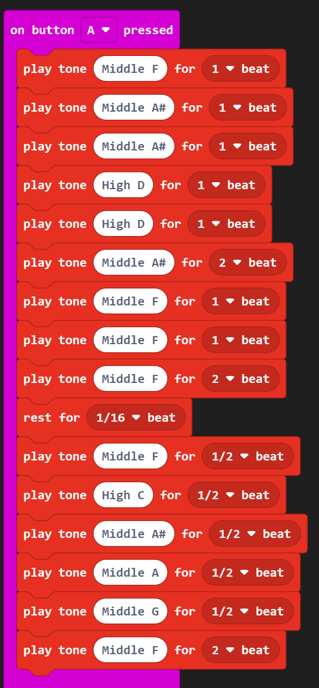 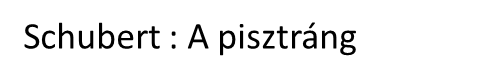 2024. 02. 25.
Babarczi Éva